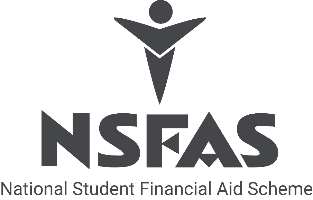 2020 
DISBURSEMENT OF FUNDING AND ALLOWANCES

2021 
FUNDING ALLOCATIONS
1
2020 DISBURSEMENT OF FUNDING AND ALLOWANCES DURING THE LOCKDOWN PERIOD
The  payments were made  in accordance with the pronouncement that NSFAS will  continue with the monthly allowances during the COVID-19 lockdown period and its alert levels, full allowances were disbursed.
The National Student Financial Aid Scheme (NSFAS) paid  allowances to funded and qualifying students during the lock down period, (all allowance were paid for students in universities and TVET colleges in accordance with the applicable DHET allowance thresholds).
NSFAS regularised payments to students, NSFAS Wallet paid by the 25th of the month. Universities and Colleges not on the NSFAS wallet received remittances within two days of the payment being made by NSFAS so that they would in turn make payments to students within 5 days.
There were a few institutions that struggled to pay students on time.  NSFAS continuously monitored the flow of funds and engaged with such institutions regularly.  Most Colleges opted to be on the NSFAS wallet during this period ( there are now 44 Colleges on the NSFAS Wallet).
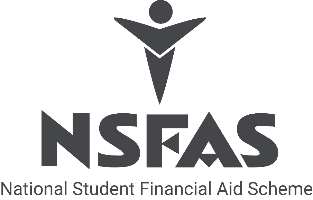 2
2020 DISBURSEMENT OF FUNDING AND ALLOWANCES DURING THE LOCKDOWN PERIOD - UNIVERSITIES
Due to the COVID 19 Pandemic the academic programme for some universities was  extended to March 2021 to enable all students to successfully complete their academic programmes irrespective of their socio-economic backgrounds.
Given the continued payment of allowances during lockdown and extended academic period, the NSFAS  required and an R2.5 billion  which had to be financed from its reserves.  
387 080 students were funded in 2019, this figure year to date  in 2020 is 493, 477 representing a 27% growth in funded students.
Institutions paid the extended living allowances and NSFAS  has initiated the process of reimbursing institutions.
Challenges of private accommodation have been recorded in some parts of  the sector, landlords have not taken the call to work with the institutions and assist the students even though they had benefitted from the continued payments of accommodation throughout lockdown.
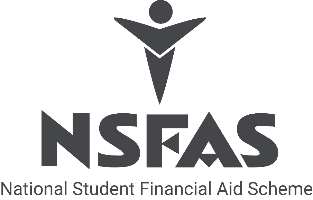 3
2020 DISBURSEMENT OF FUNDING AND ALLOWANCES DURING THE LOCKDOWN PERIOD - TVETS
The sector needed an extra R445m in order to continue with the disbursement of allowances for the extended academic year
The required funding was secured from the savings of previous years  which included funds earmarked for laptops.
NSFAS also identified resources to continue with the payment of upfronts to TVETS at the beginning of 2021.
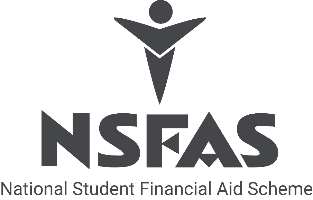 4
2020 DHET UTILIZATION REPORT - UNIVERSITIES
2020 DHET BUDGET ALLOCATION     		R  30,839,024,000
TOTAL PAID TO DATE                                   		R  28,567,930,180

REMAINING 2020				 R2,271,093,820.00 

PAYMENT IN THE PIPELINE TOP UPS 
AND ADDITIONAL EXTENDED ALLOWANCES	R1,397,736,627.00
(DUE 20 MARCH)

Total Number of Students Registered and Funded 	486 682
Continuing Students				387,664		
New Students 					186,755

There are 1558 appeal records that are in the exceptions for 2020. These are due to registrations not successfully linked in the system, and appeal reworks that were submitted late from institutions. NSFAS has started a process to reconcile the student accounts, in order to resolve these outstanding issues. This process is planned to be completed by the end of March 2021.
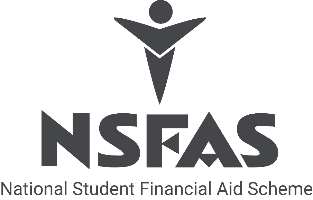 5
2020 DHET UTILIZATION REPORT – TVET COLLEGES
2020 	ALLOCATION	 R6,300,644,520 

2020  	PAID TO DATE 	 R6,053,688,159


 (R445m was allocated from accumulated prior year savings to cover TVET extended allowances as well as upfront payments for 2021.   2021 Upfront payment of R562, 624,756 has been made to TVET Colleges. 

Total Number of Students Registered and Funded		275 186
Total Number of Students Paid				264 482

10 704 students did not disburse NSFAS as a result of wallet exceptions, some arising form cellphone and ID number mismatches, the resolution of these items depends on students updating their cellphone numbers on the portal. NSFAS has engaged the service provider to develop a new algorithm that will easily identify students and reduce the mismatches.  This new process will be documented and shared with students at the start of each academic cycle.
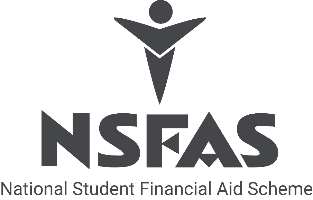 6
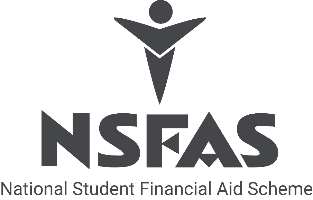 FUNDING ALLOCATIONS TO UNIVERSITIES AND TVET COLLEGES 

2021 
ACADEMIC YEAR
7
2021 FUNDING ALLOCATIONS - TVETS
The proposed 2021 funding allocations for the TVET colleges are aligned to the tuition allocation by the Department of Higher Education and Training which is based on the approved enrolment plans as submitted by the TVET Colleges.

The tuition allocation is based on approved enrolment numbers and thus TVET Colleges exceeding the approved enrolment numbers must be accountable for the full programme cost (DHET 80% subsidy as well as the NSFAS 20% tuition portion) as well as correlating allowances. 

If Colleges exceeds the tuition allocation, it is required through the regulatory framework that the Department is notified, and no further payments or processing of registrations should be conducted at NSFAS.
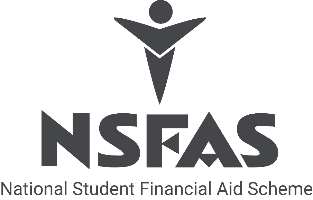 8
2021 FUNDING ALLOCATIONS - TVETS
The table above represents the number of students.
Beneficiaries are calculated on the assumption that 60 percent of students are returning, there were 275 186 students registered and funded in 2020.  This number is less due to the cancellation of  Semester 2 and Trimester 2  during 2020 due to the COVID-19 Pandemic.
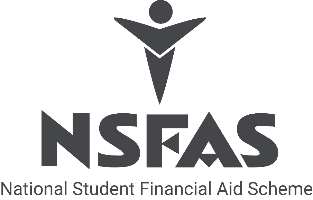 9
2021 FUNDING ALLOCATIONS - UNIVERSITIES
NSFAS has consistently projected 2021 university funding model given the COVID 19 impact and the increased demand for university education as seen in 2020 increased demand.
NSFAS has completed the evaluation of nearly all applications, and as such has established the revised budget to meet increased demand.
It is important to highlight that the actual number of students who are funding eligible can only be determined when registration data is received from institutions of higher learning.
The projection models have considered a CPI of 4,7% increase for tuition and 6.7% increase for accommodation.
No new postgraduate students will be funded, only those who are already funded will be allowed to complete their qualification.
Universities must adhere to applicable fee increases for tuition and accommodation to avoid budget shortfalls in the academic year.
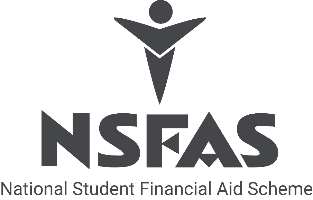 10
2020 FUNDED REPORT - UNIVERSITIES
2021 ALLOCATED - UNIVERSITIES
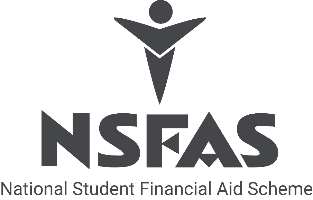 11
THANK YOU!!
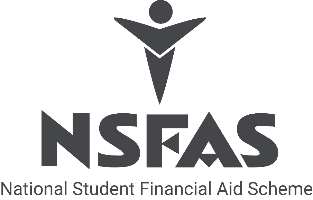 12